Окружающий мир
Животные:из
Красной книги
Какой прелестный полосатик!Красивый, миленький усатик.Вот симпатичная зверушка -Большая мягкая игрушка.Но киска – не для детских игр,Ведь не котёнок – это…
(Тигр)
Амурский, дальневосточный, уссурийский – все эти названия относятся к подвиду тигра, встречающегося в Приморском крае, на юго-востоке России, в бассейнах рек Амур и Уссури. Обитает животное в тайге, имеет вид грациозный и красивый, и вполне имеет право конкурировать за почетное звание царя зверей наравне со львом.Уссурийский тигр является самым крупным представителем семейства кошачьих, превосходя в размерах даже льва. Весит этот гигант в среднем около 200 кг, в отдельных случаях достигая 250-ти кг. Длина тела составляет 2,7-3,8 м, при росте в холке от 99 до 106 см.Несмотря на свои габариты, передвигается тигр бесшумно. Этому способствуют наличие на лапах мягких и широких меховых подушечек, которые не дают проваливаться в глубоких сугробах уссурийской тайги зимой, а летом обеспечивают бесшумное передвижение по траве. Наличие густой, пушистой шерсти обуславливается суровым климатом, в котором живет хищник.
УССУРИЙСКИЙ ТИГР
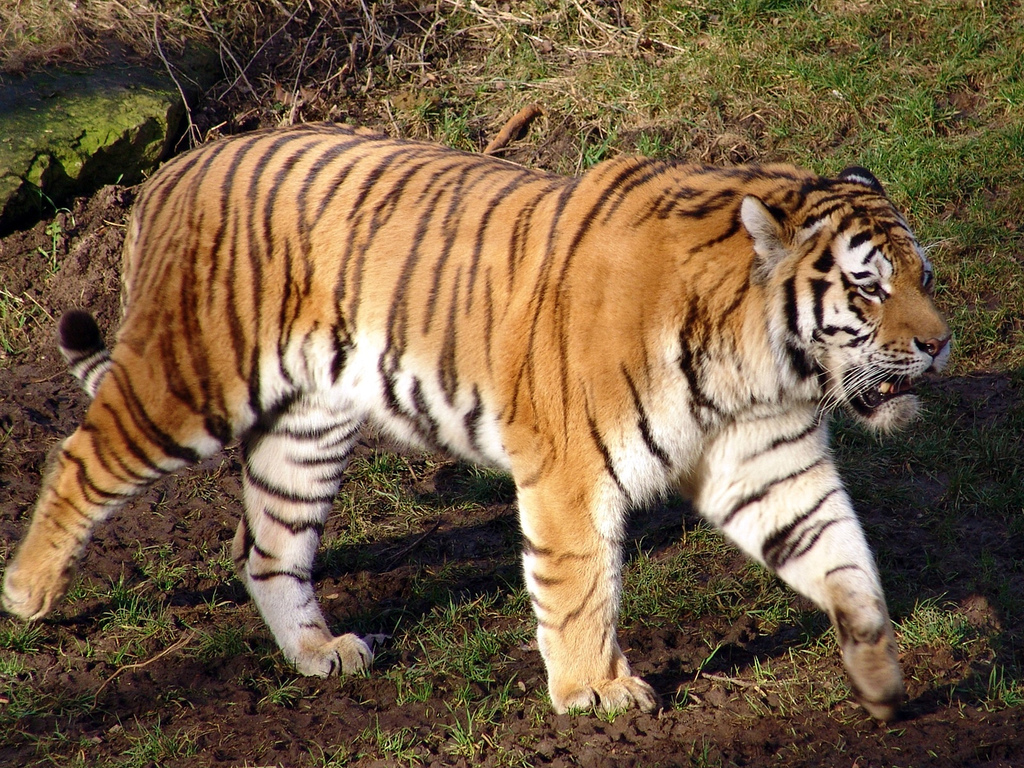